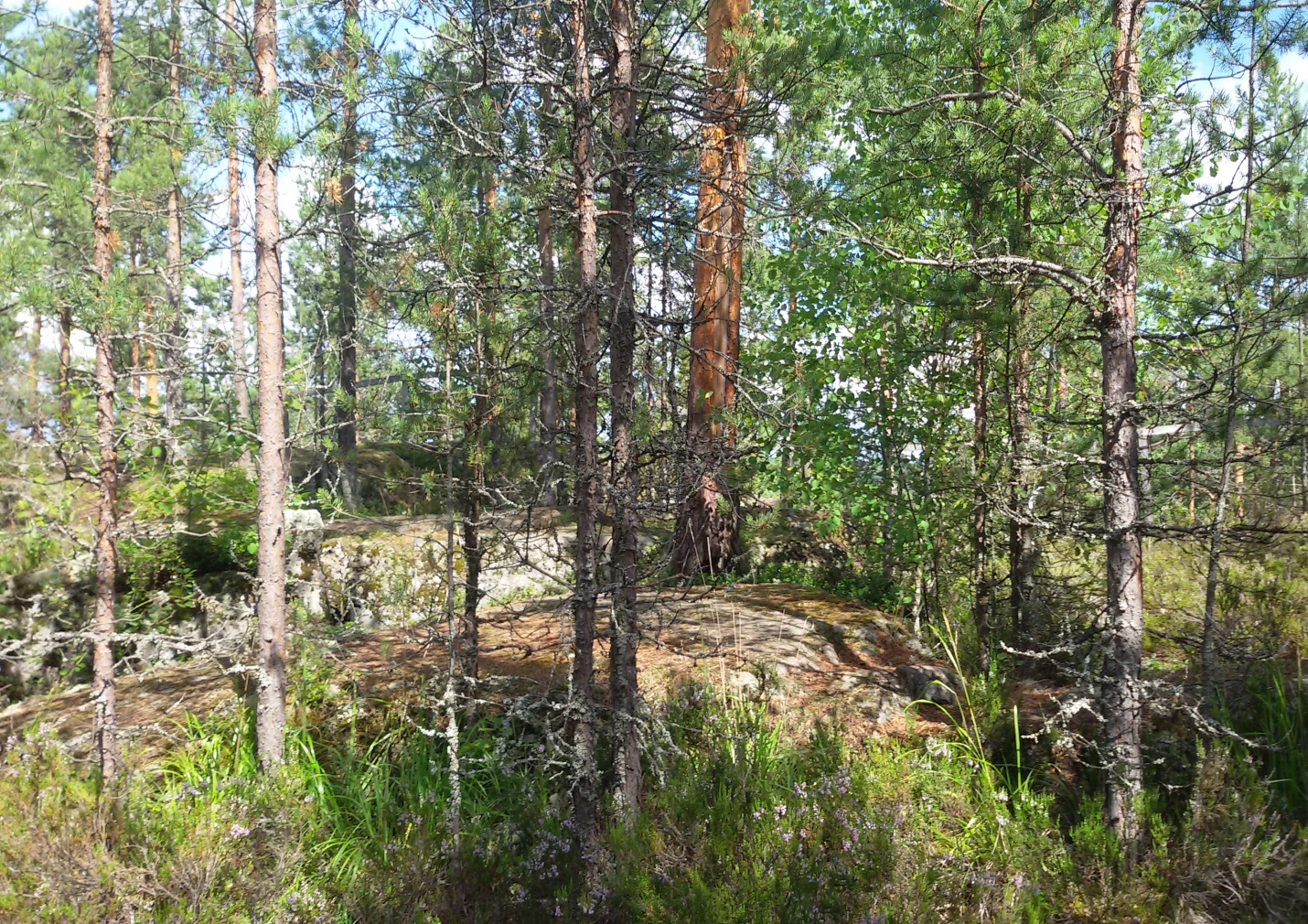 Украйченко Н.Н. КАРЕЛИЯ
Карелия – прекрасный край! Такая красота везде, ты знай! Березы, сосны, ели там растут, А облака пушистые с ума сведут! Природа Севера захватывает дух И небо, и закат, и дивный луг. Синих озер бескрайняя гладь – От них не оторвать порою взгляд. Священный Валаам и Соловки Заставят долгий путь к себе пройти. И остров Кижи, и прекрасный водопад, И это вновь и вновь зовет к себе назад.
6.08.2015. Город Кемь, Республика Карелия
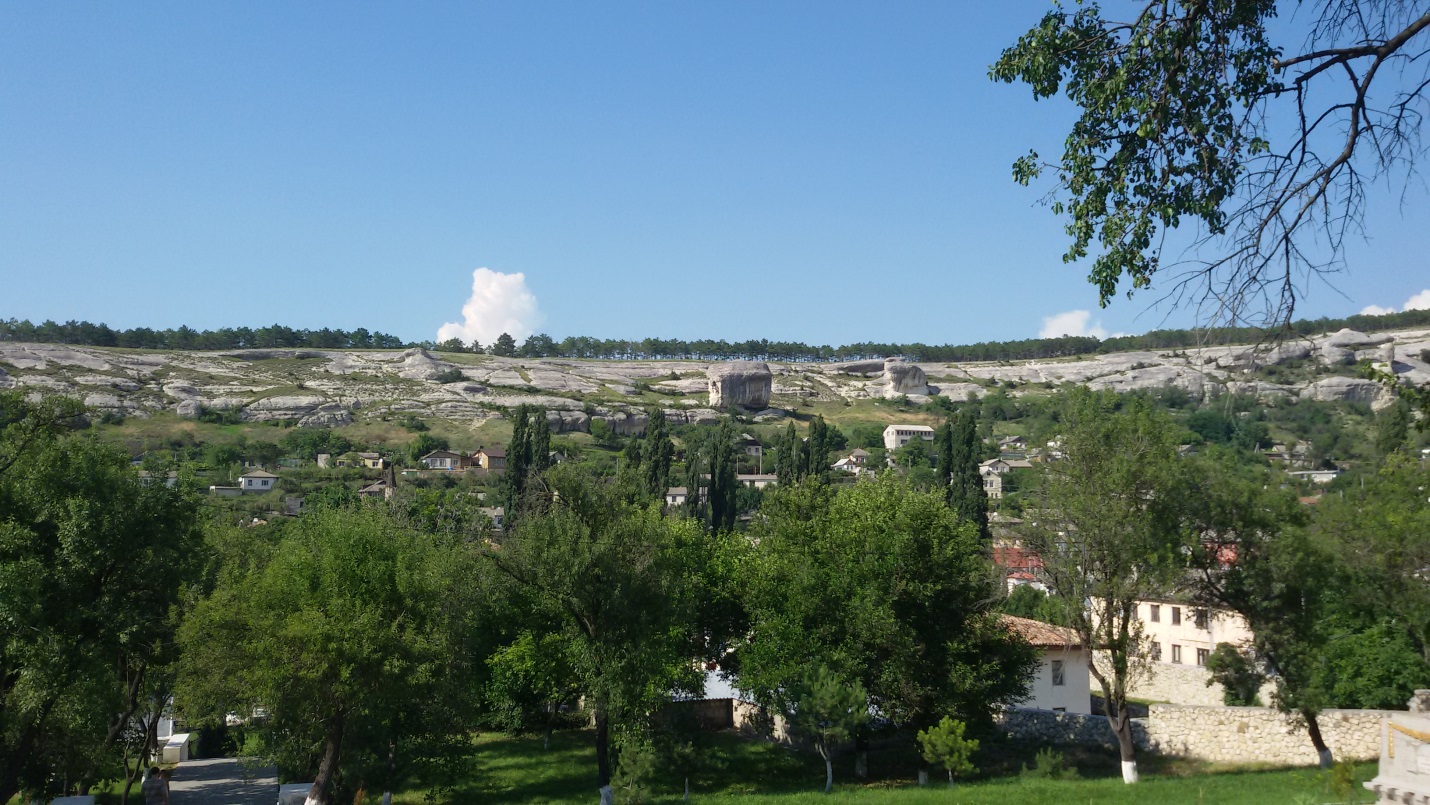 Украйченко Н.Н. БАХЧИСАРАЙ
Бахчисарай – Город-Рай! Сам Пушкин воспевал сей край. Построил хан там свой дворец, Немало в нем разбил сердец.                      А на скале – красивый храм - Такое Чудо Бог создал. В скалах - город из пещер, Здесь каждому открыта дверь Не упустите шанс увидеть это, Иначе даром проведете лето!
14.07.2015 г.
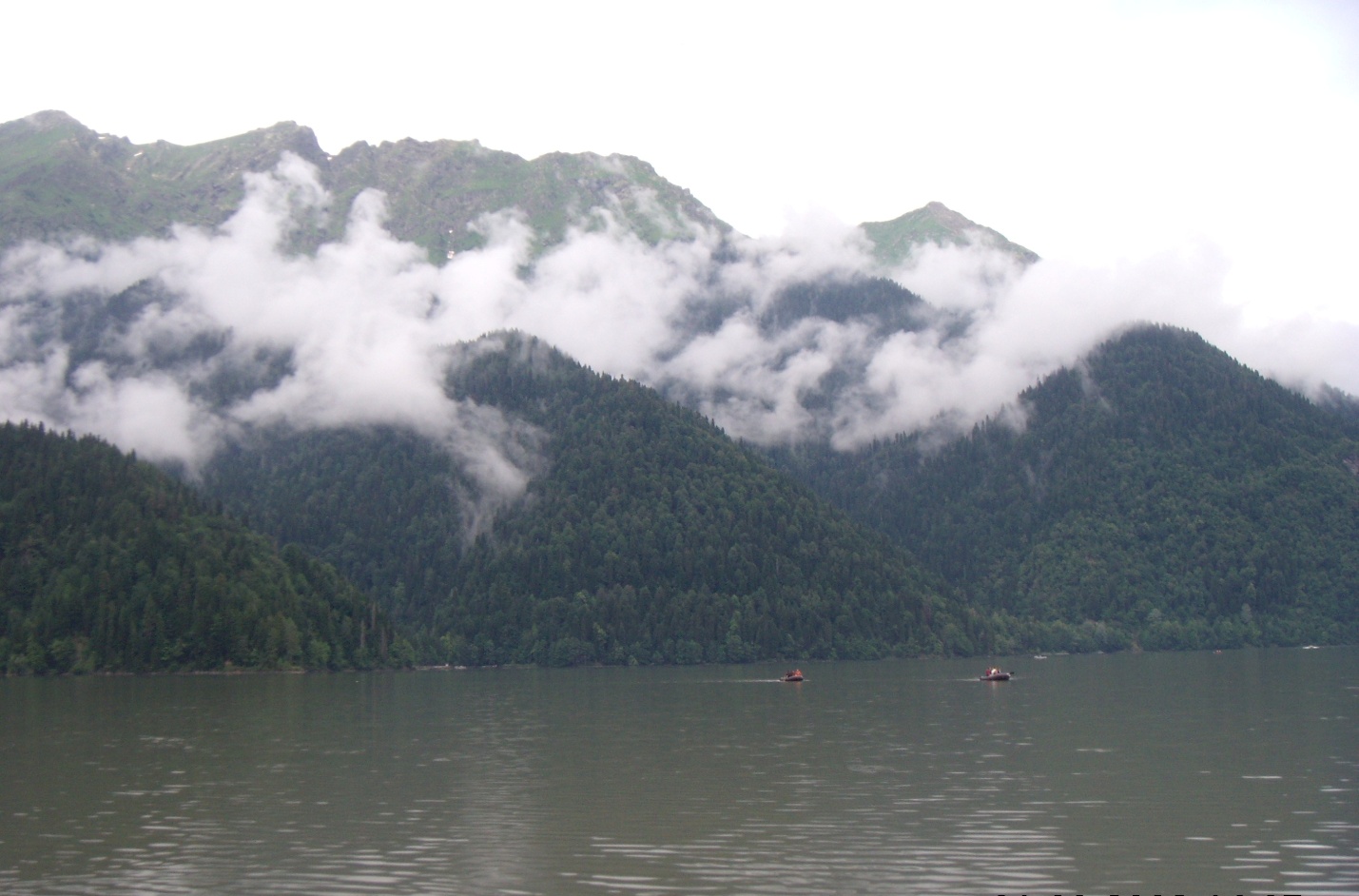 Украйченко Н.Н. АБХАЗИЯ
Абхазия – прекрасная страна С красивыми пейзажами и морем! Её история загадками полна И веет всюду сказкой и покоем. Вершины гор к себе манят, От красоты природы сердце замирает, И эвкалипты мощные стоят, А теплый воздух душу согревает… Кто здесь бывал, тот вновь вернется И словно взглядом прикоснётся К величию озер и гор, Чтоб ощутить вокруг простор!
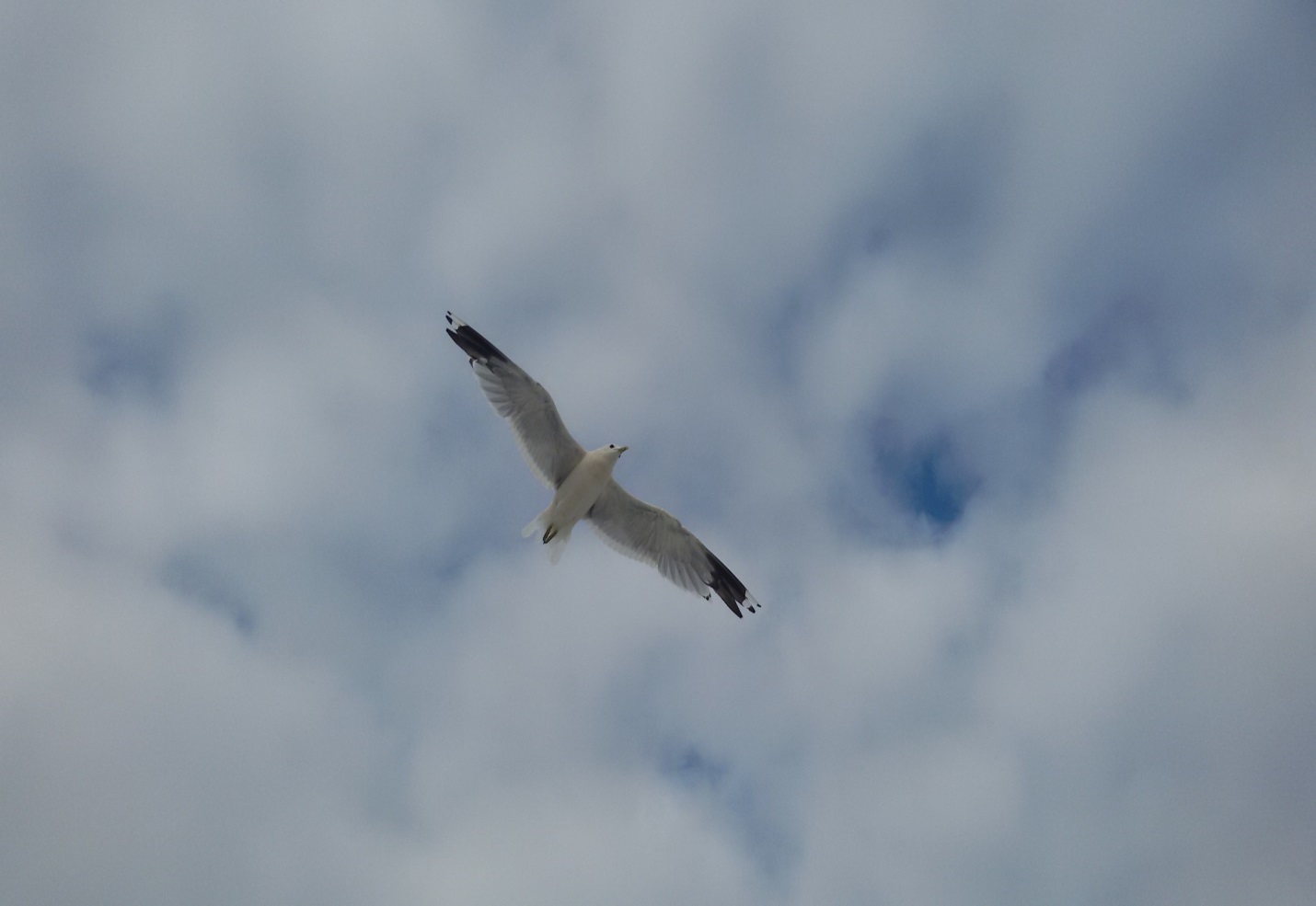 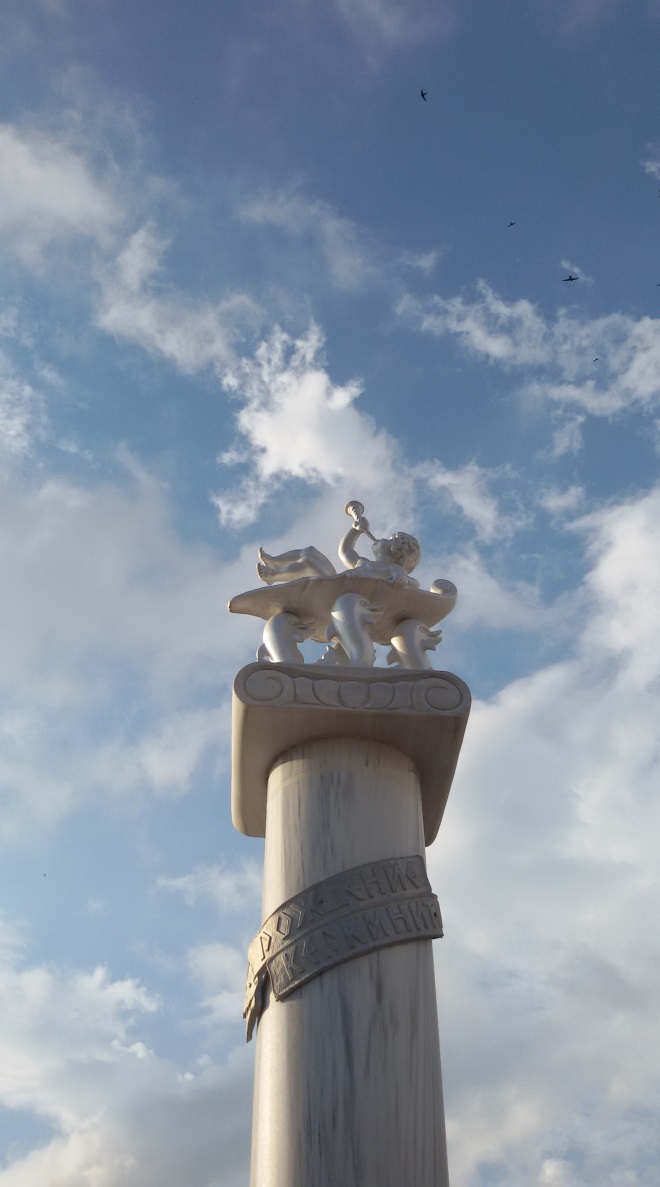 Украйченко Н.Н. ЕВПАТОРИЯ
Евпатория – солнце и море, Евпатория – здоровье и смех. Посмотрите, здесь небо какое! Евпатория радует всех. Город-курорт он не великий, Но гостям своим он всегда рад. Непременно в него загляните, Вам понравиться там отдыхать. Улочки здесь мило петляют, Теплый воздух кожу ласкает. И приезжие точно знают, Что вернуться вновь пожелают.
16.07.2015
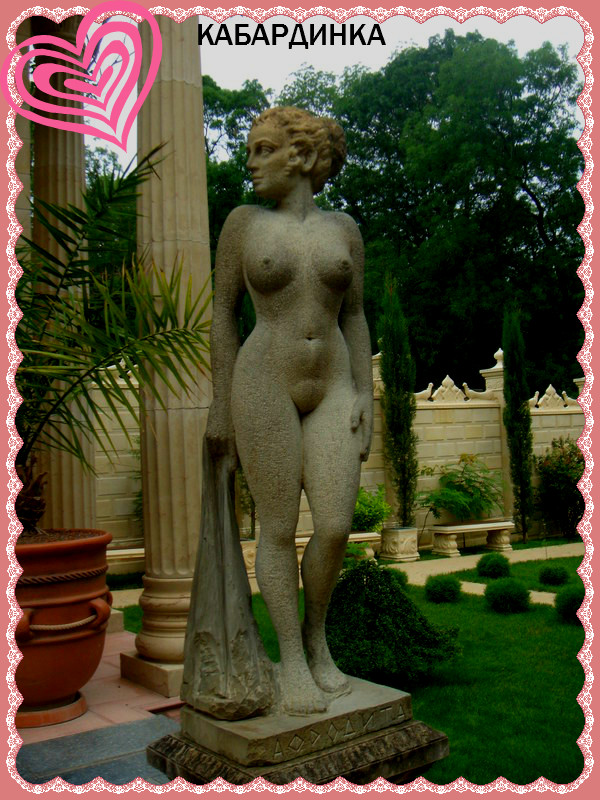 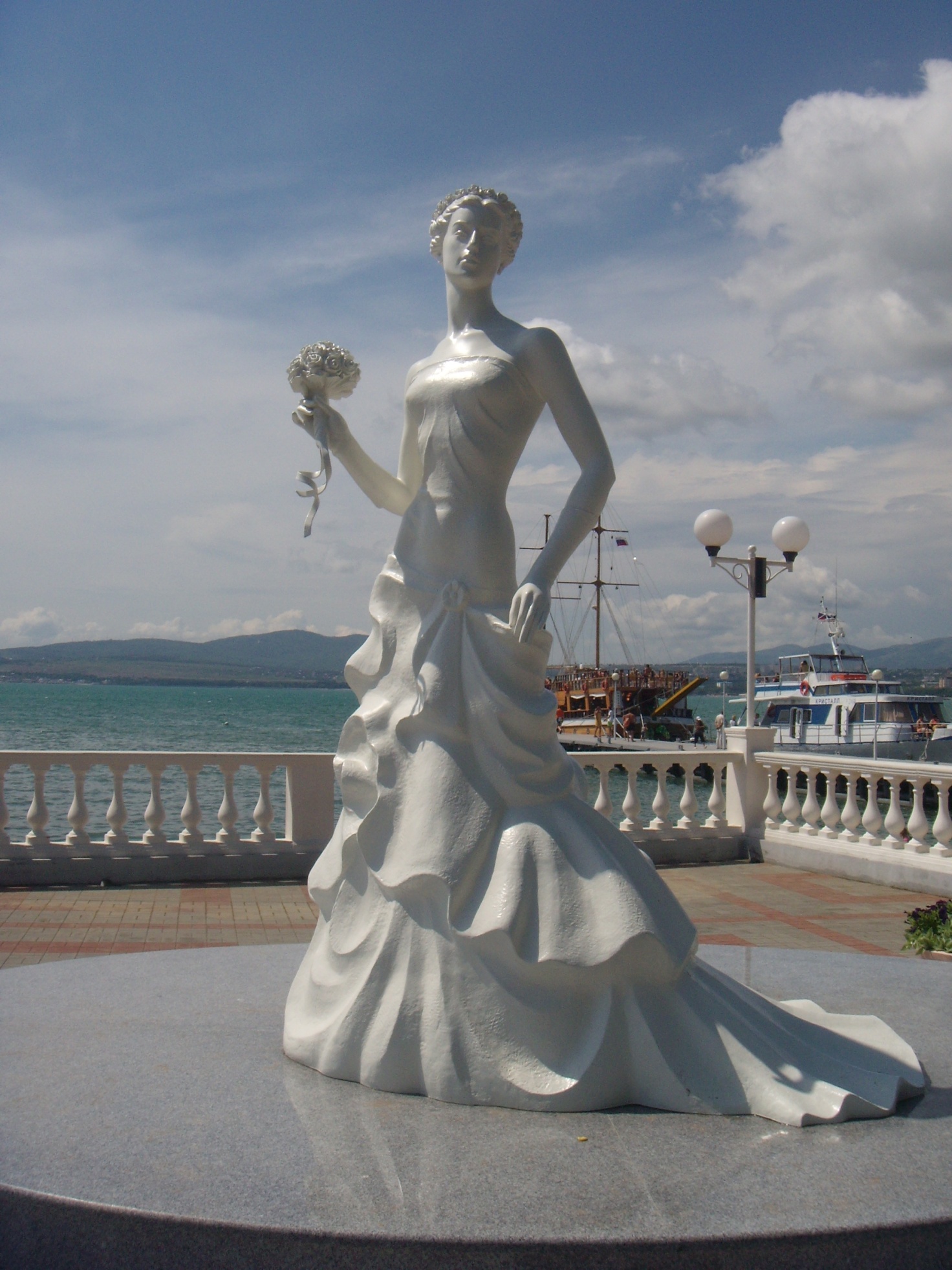 Город Геленджик – «белая невеста»,  Раскинулся он от мыса и до мыса.  На Черном море нет уютней места,  Даже если вдруг там задождится.   Приятно посетить его курорты:  Джанхот – чудесный уголок!  Здесь когда то жили горцы,  А сейчас кругом сплошной песок.   Кабардинка приветливо встретит,  Угостит виноградом, терпким вином.  Солнце летнее ласково светит,  И моря прибой шумит за окном.   Теплоход отвезет в Прасковеевку, Приятная встреча с дельфинами ждет, А приближаясь к отвесному берегу, «Парус» - скала Вас потрясет.   Дивноморское удивлять Вас будет,  Чистым морем и природой покорит.  Здесь встречаются разные судьбы,  Лунная дорожка им светит до зари…
Украйченко Н.Н., Украйченко А.А.
ГЕЛЕНДЖИК